Creating web 2.0 based teaching & learning materials
INTERNATIONAL CONFERENCE IN EDUCATION (ICE) 19 OCTOBER 2016
MERITZ HOTEL, MIRI, SARAWAK
Hello!
Join us here:

http://goingdigitalkotakinabalu.weebly.com/ice-2016.html
21st Century Teacher
What does it mean?

Let’s brainstorm:
https://answergarden.ch/310133
Using Technology in the Classroom
What do you feel about using technology in the classroom?
What are your challenges?
How do you overcome it?
Let’s brainstorm with Padlet!
https://padlet.com/cindyjbj79/x51ee3y1cg2p
Or
The shorter one:
http://bit.do/Going-Digital-Padlet
What is TPACK?
VIDEO

Youtube link:
https://youtu.be/FagVSQlZELY
KAHOOT IT!
Quiz:
https://play.kahoot.it/#/?quizId=da0d668a-e828-4867-b9ed-44af184d8383 
URL too long!
Okay, this the shorter version...
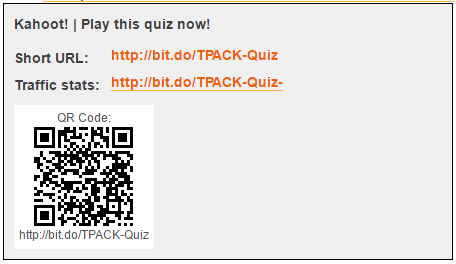 Using Stumbling Blocks as Stepping Stones
VIDEO

Youtube link:
https://youtu.be/WWV5Lj892HU
The Web 2.0 tools we’ve tried out in this session...
Answer Garden (https://answergarden.ch/) 
Padlet (https://padlet.com/) 
bit.do (https://bit.do/) 
Kahoot! (https://getkahoot.com/)